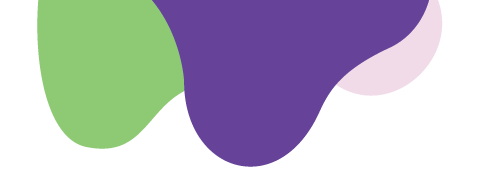 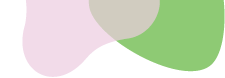 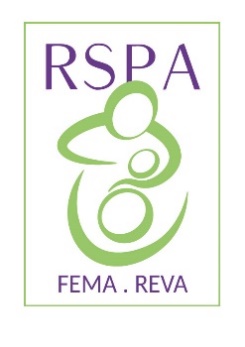 SAVE THE DATE:
Soirée thématique FEMA
7 mars 2024
Aubière
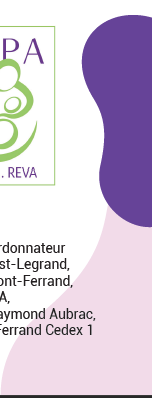 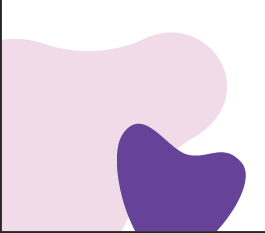 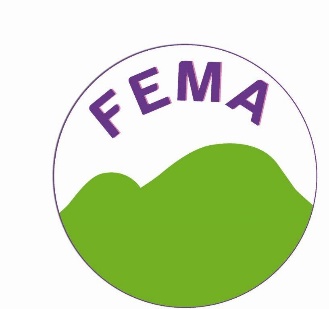 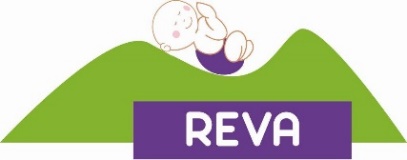